Final Exam for Certification
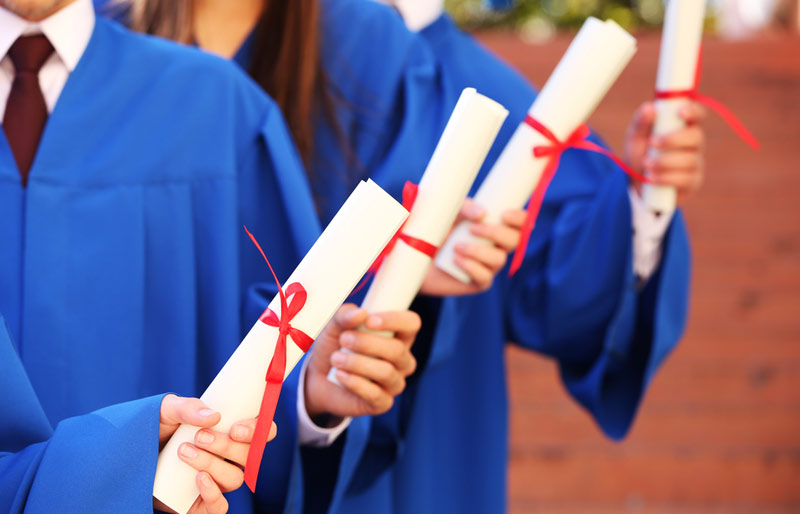 1
INSTRUCTIONS
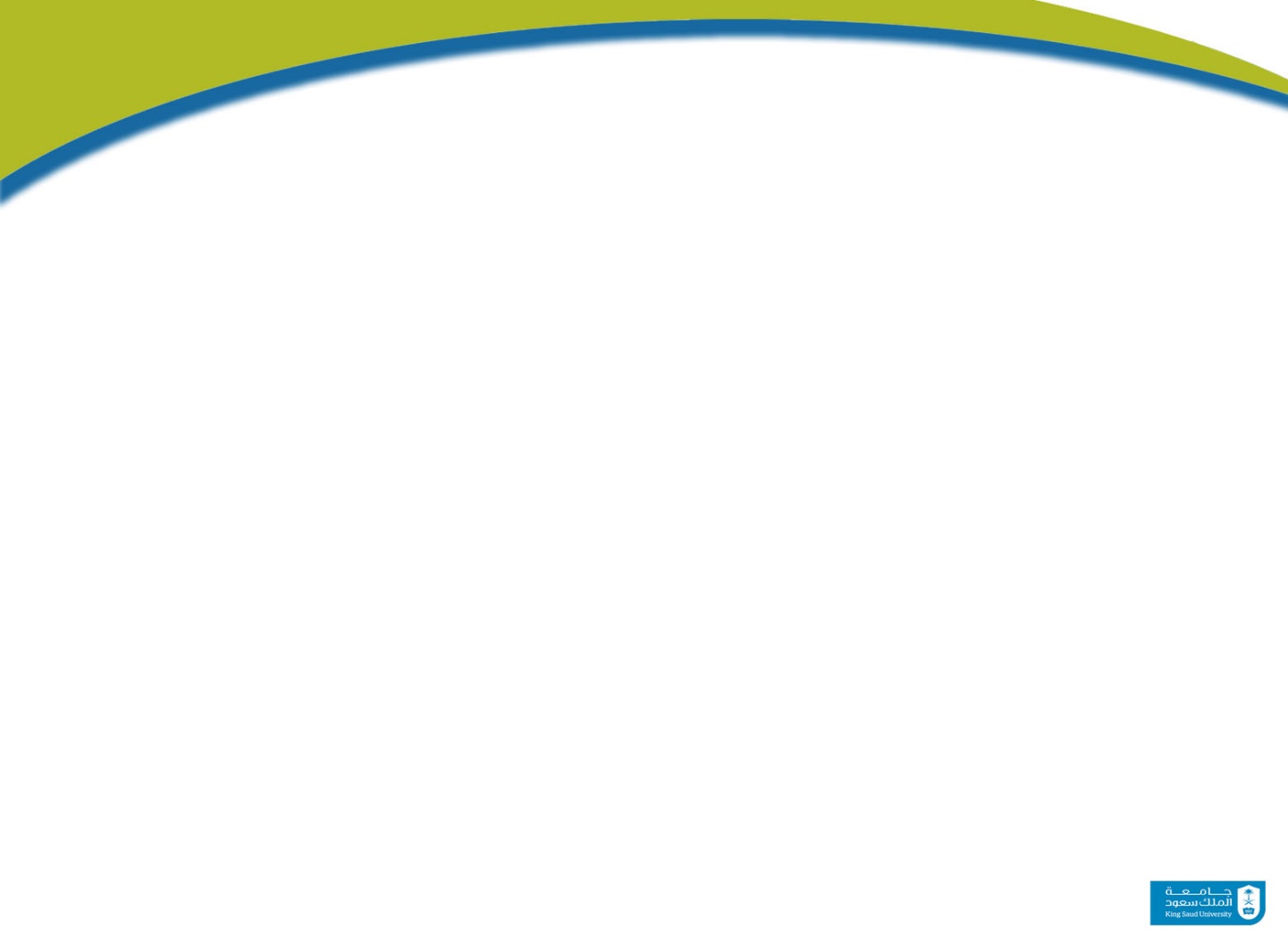 INSTRUCTIONS
Write down your name. 
Only ball pen is allowed.
Two answer for one question is not allowed.
20 seconds for each question.
Please, No side talking.
Write down your name. 
20 seconds for each question.
Only ball pen is allowed.
No side talking.
Two answer for one question is not allowed.
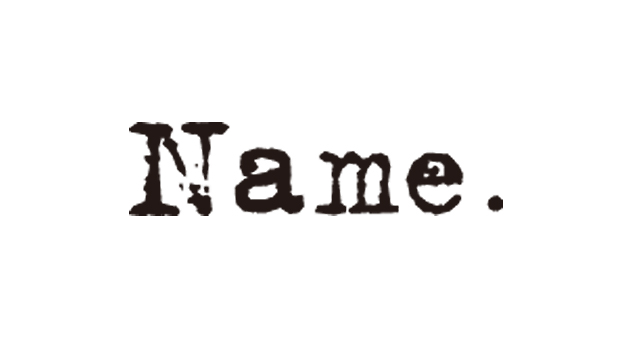 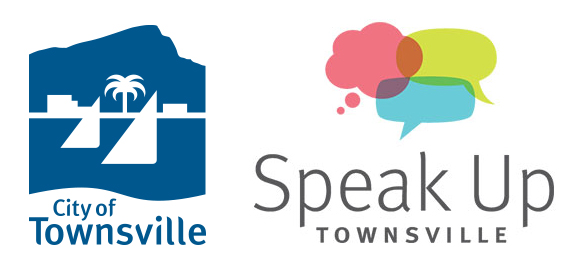 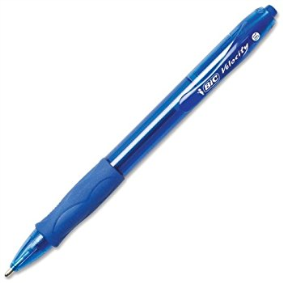 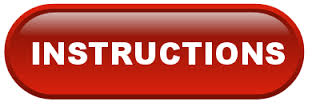 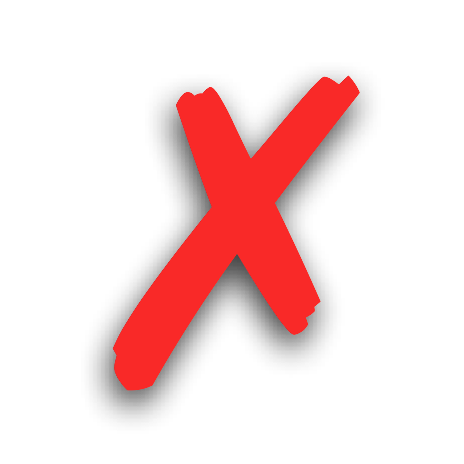 a          b         c         d
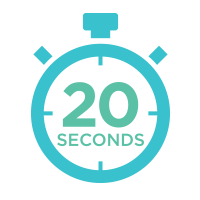 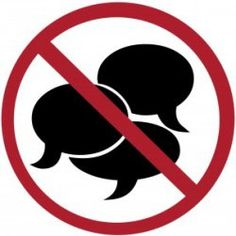 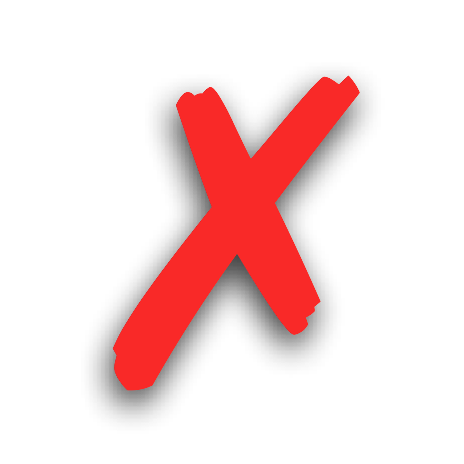 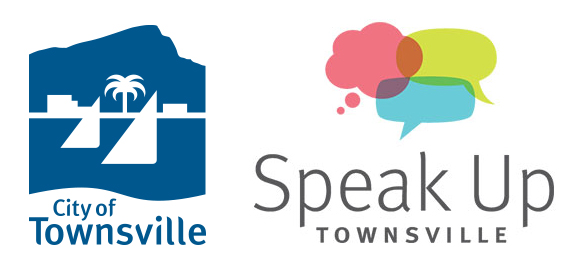 1
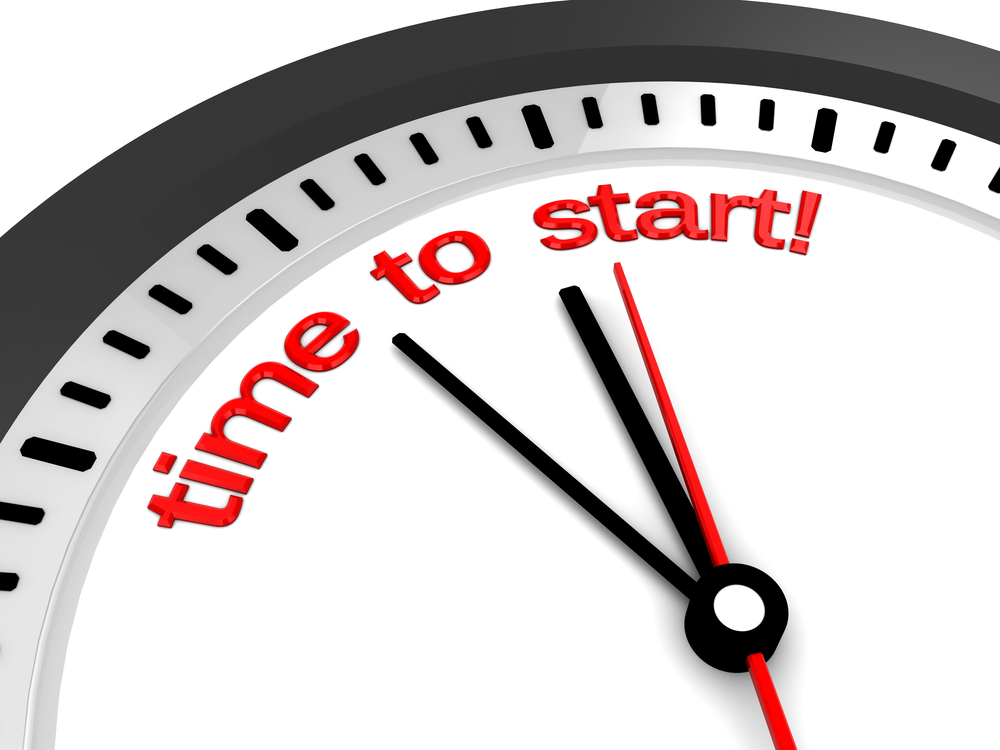 STANDARD PRECAUTION
Standard Precautions are only implemented for infectious patients.

TRUE
FALSE
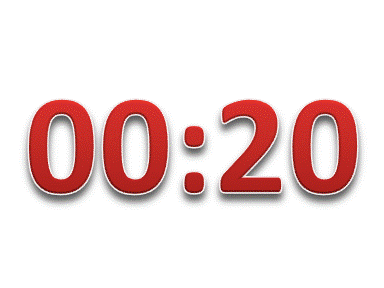 1
STANDARD PRECAUTION
All body fluids are considered infectious EXCEPT:

Saliva
Sweat
Urine
Blood
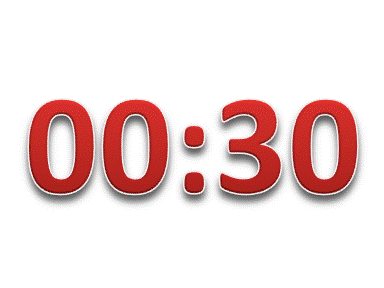 2
HAND HYGIENE
When washing your hands, apply the soap:

After wetting your hands
After removing gloves
Before wetting your hands
Before turning on the faucet
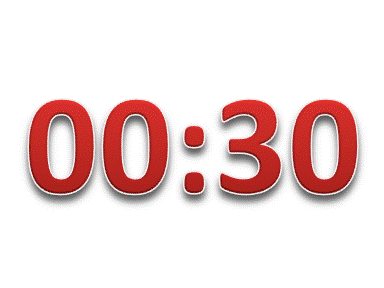 3
HAND HYGIENE
The time needed for hand rub is:-


20-30 seconds
30-40 seconds
40-60 seconds
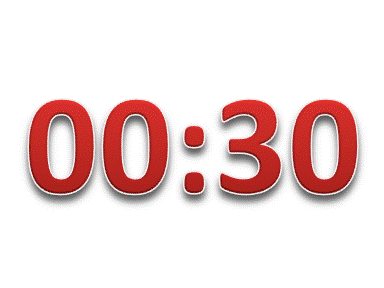 4
HAND HYGIENE
Hand hygiene should be performed:

Before beginning any patient care activity
Immediately after removing personal protective equipment (PPE)
Between caring for different patients
All of the above
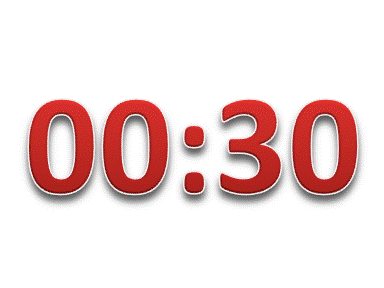 5
HAND HYGIENE
Hospital staff hands became soiled with patient’s blood after a procedure. He/ She should:-

Perform hand wash
Perform hand rub
Wear new gloves
There is no need to perform hand hygiene
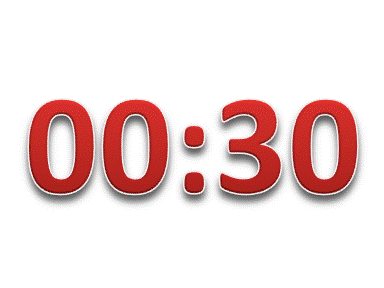 6
PERSONAL PROTECTIVE EQUIPMENT
Arrange the following PPE according to their sequence of wearing (Donning).

GOWN, MASK, GOGGLES, GLOVES
MASK, GOWN, GLOVES, GOGGLES
GLOVES, GOWN, MASK, GOGGLES
MASK, GLOVES, GOWN, GOGGLES
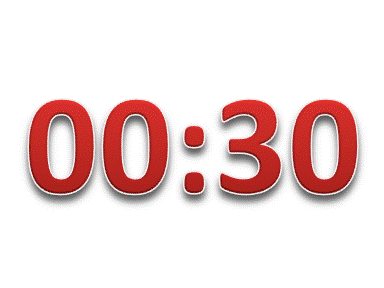 7
PERSONAL PROTECTIVE EQUIPMENT
All statement are true regarding the use of gloves EXCEPT:

When dealing with blood and body fluid
When touching patient intact skin
During sterile procedure
When taking patient vital signs
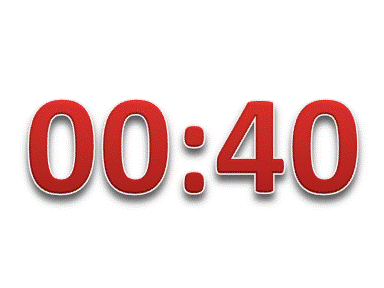 8
ISOLATION PRECAUTION
Patient with diabetic foot. Swab taken and sent to the laboratory for culture and sensitivity. The result came out with multidrug resistant Klebsiella Pneumonia. This patient should be under:-
Airborne Isolation
Droplet Isolation
Contact Isolation
All of the above
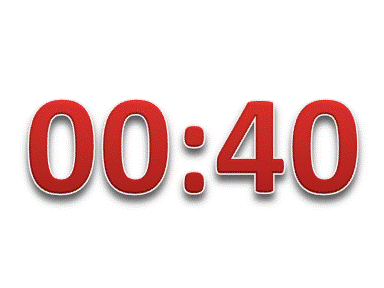 9
ISOLATION PRECAUTION
Patient was diagnosed as a case of HIV. The infection control precaution that you should apply for the  patient is :

Standard Precaution
Contact Precaution
Droplet Precaution
a & b
a & c
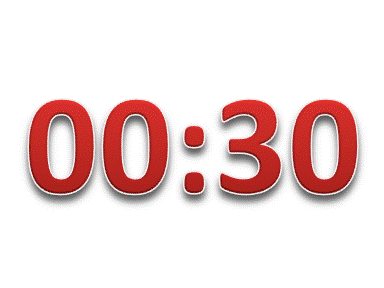 10
ISOLATION PRECAUTION
Patient admitted as a case of infectious TB under Airborne Precaution. What are the PPE that the hospital staff should wear when dealing with him.

Surgical mask
Fit tested N95 mask
No mask is needed
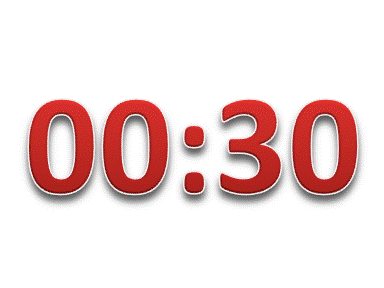 11
WASTE MANAGEMENT
The nurse wore the required Personal Protective Equipment (PPE) before entering the room for a patient under contact isolation. After the nurse took the patient’s vital signs, where she should dispose the PPE?

In a yellow bag because the patient is under Contact Isolation.

In a black bag because the PPE was not soiled by blood/ body fluid.

In a red bag because the patient is contagious.
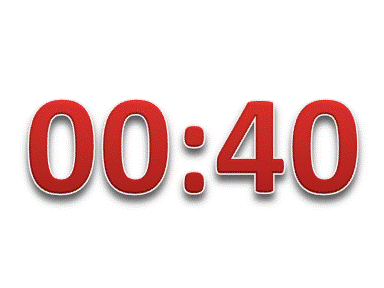 12
WASTE MANAGEMENT
Sharp containers should be disposed:-
When ¾ filled
After 7 days
When fully filled
a and b
b and c
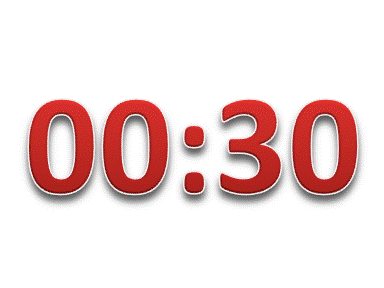 13
CLEANING AND DISINFECTION
During terminal cleaning, the staff used the hospital approved surface disinfectant (AZOspray) to clean the patient equipment. The contact time is?
Immediately after spraying the surface
5 minutes
15 to 20 minutes
2 minutes
None of the above
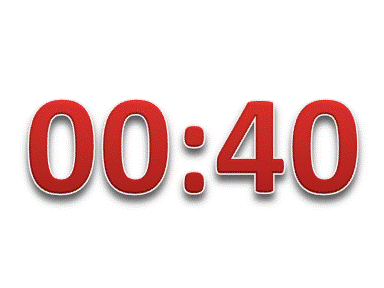 14
OCCUPATIONAL HEALTH AND SAFETY
During a procedure, the staff had a needle prick injury. He should do the following step except:-
Clean the injured part and place a dressing.
Report the incident to immediate head, write a notification form and eOVR.
Check staff and source Hepa B, Hepa C and HIV status.
Pinch the injured site until it bleed
All of the above
.
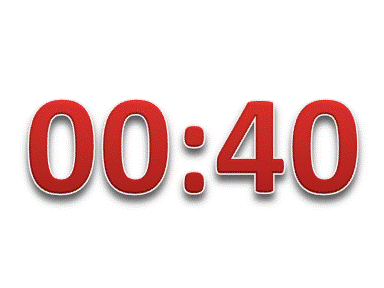 15
OCCUPATIONAL HEALTH AND SAFETY
HCW received 3 doses of Hepatitis B vaccine at 0, 1 & 6 months; then he discovered that he is not responding. He should:
 
Receive another series of the 3 doses and check his immunity status again.

Repeat the immunity test again every 5 years.

Receive one dose of Hepatitis B immunoglobulin
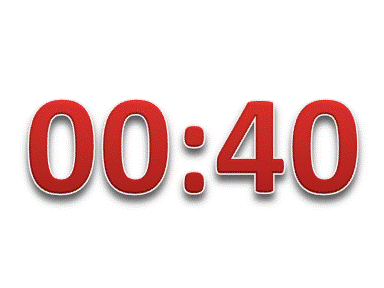 16
OCCUPATIONAL HEALTH AND SAFETY
When a spillage occurs the following statement are true EXCEPT: 

Assess the spillage if it contains blood 
Know the type of PPE to be worn 
Cordon the spillage.
Use hospital approved chlorine releasing agent such as sodium hypochlorite
Call the housekeeping to mop the blood
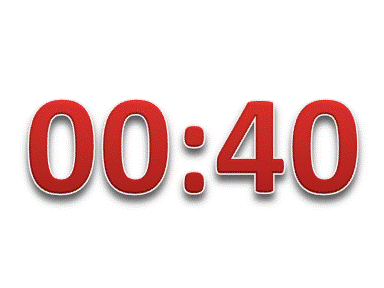 17
OCCUPATIONAL HEALTH AND SAFETY
During blood spillage management, what is the contact time for chlorine releasing agent such as sodium hypochlorite (Precept).

5 to 10 minutes.
2 minutes.
1 hour
No need to wait the sodium hypochlorite will take effect immediately
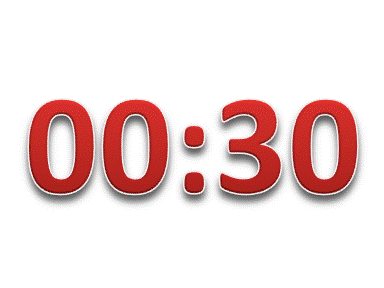 18
Suspected MERS-CoV cases are patients presented with:-

Hospital Acquired Pneumonia
Community Acquired Pneumonia
Acute Respiratory Distress Syndrome
HCW with flu symptoms contact to a positive case
All of the above
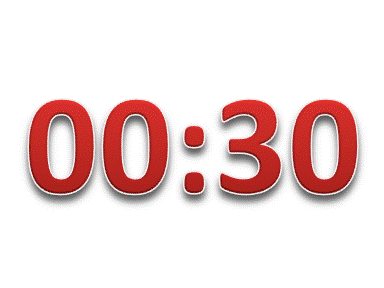 19
The following actions are correct when dealing with patient admitted as a case of suspected MERS- CoV EXCEPT:-

For not critically ill patient follow empiric Droplet- Contact isolation 
Place patient under Airborne- Contact isolation while performing aerosol generating procedure
Keep the patient in a common room together with other patient.
Let the patient wear mask during transport
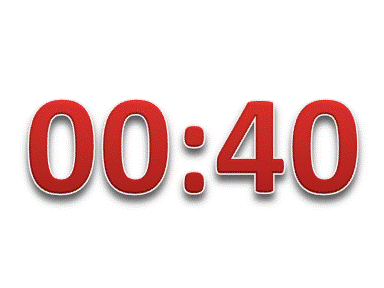 20
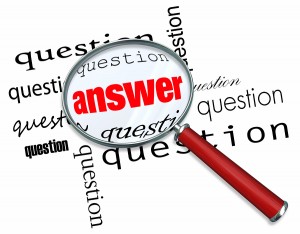 STANDARD PRECAUTION
Standard Precautions are only implemented for infectious patients.

TRUE
FALSE
1
STANDARD PRECAUTION
All body fluids are considered infectious EXCEPT:

Saliva
Sweat
Urine
Blood
2
HAND HYGIENE
When washing your hands, apply the soap:

After wetting your hands
After removing gloves
Before wetting your hands
Before turning on the faucet
3
HAND HYGIENE
The time needed for hand rub is:-


20-30 seconds
30-40 seconds
40-60 seconds
4
HAND HYGIENE
Hand hygiene should be performed:

Before beginning any patient care activity
Immediately after removing personal protective equipment (PPE)
Between caring for different patients
All of the above
5
HAND HYGIENE
Hospital staff hands became soiled with patient’s blood after a procedure. He/ She should:-

Perform hand wash
Perform hand rub
Wear new gloves
There is no need to perform hand hygiene
6
PERSONAL PROTECTIVE EQUIPMENT
Arrange the following PPE according to their sequence of wearing (Donning).

GOWN, MASK, GOGGLES, GLOVES
MASK, GOWN, GLOVES, GOGGLES
GLOVES, GOWN, MASK, GOGGLES
MASK, GLOVES, GOWN, GOGGLES
7
PERSONAL PROTECTIVE EQUIPMENT
All statement are true regarding the use of gloves EXCEPT:

When dealing with blood and body fluid
When touching patient intact skin
During sterile procedure
When taking patient vital signs
8
ISOLATION PRECAUTION
Patient with diabetic foot. Swab taken and sent to the laboratory for culture and sensitivity. The result came out with multidrug resistant Klebsiella Pneumonia. This patient should be under:-
Airborne Isolation
Droplet Isolation
Contact Isolation
All of the above
9
ISOLATION PRECAUTION
Patient was diagnosed as a case of HIV. The infection control precaution that you should apply for the  patient is :

Standard Precaution
Contact Precaution
Droplet Precaution
a & b
a & c
10
ISOLATION PRECAUTION
Patient admitted as a case of infectious TB under Airborne Precaution. What are the PPE that the hospital staff should wear when dealing with him.

Surgical mask
Fit tested N95 mask
No mask is needed
Gown and Gloves
11
WASTE MANAGEMENT
The nurse wore the required Personal Protective Equipment (PPE) before entering the room for a patient under contact isolation. After the nurse took the patient’s vital signs, where she should dispose the PPE?

In a yellow bag because the patient is under Contact Isolation.

In a black bag because the PPE was not soiled by blood/ body fluid.

In a red bag because the patient is contagious.
12
WASTE MANAGEMENT
Sharp containers should be disposed:-
When ¾ filled
After 7 days
When fully filled
a and b
b and c
13
CLEANING AND DISINFECTION
During terminal cleaning, the staff used the hospital approved surface disinfectant (AZOspray) to clean the patient equipment. The contact time is?
Immediately after spraying the surface
5 minutes
15 to 20 minutes
2 minutes
None of the above
14
OCCUPATIONAL HEALTH AND SAFETY
During a procedure, the staff had a needle prick injury. He should do the following step except:-
Clean the injured part and place a dressing.
Report the incident to immediate head, write a notification form and eOVR.
Check staff and source Hepa B, Hepa C and HIV status.
Pinch the injured site until it bleed
All of the above
.
15
OCCUPATIONAL HEALTH AND SAFETY
HCW received 3 doses of Hepatitis B vaccine at 0, 1 & 6 months; then he discovered that he is not responding. He should:
 
Receive another series of the 3 doses and check his immunity status again.

Repeat the immunity test again every 5 years.

Receive one dose of Hepatitis B immunoglobulin
16
OCCUPATIONAL HEALTH AND SAFETY
When a spillage occurs the following statement are true EXCEPT: 

Assess the spillage if it contains blood 
Know the type of PPE to be worn 
Cordon the spillage.
Use hospital approved chlorine releasing agent such as sodium hypochlorite
Call the housekeeping to mop the blood
17
OCCUPATIONAL HEALTH AND SAFETY
During blood spillage management, what is the contact time for chlorine releasing agent such as sodium hypochlorite (Precept).

5 to 10 minutes.
2 minutes.
1 hour
No need to wait the sodium hypochlorite will take effect immediately
18
Suspected MERS-CoV cases are patients presented with:-

Hospital Acquired Pneumonia
Community Acquired Pneumonia
Acute Respiratory Distress Syndrome
HCW with flu symptoms contact to a positive case
All of the above
19
The following actions are correct when dealing with patient admitted as a case of suspected MERS- CoV EXCEPT:-

For not critically ill patient follow empiric Droplet- Contact isolation 
Place patient under Airborne- Contact isolation while performing aerosol generating procedure
Keep the patient in a common room together with other patient.
Let the patient wear mask during transport
20
Infection Control Basic Mandatory Course Evaluation
a          b         c         d	e
 a          b         c         d	e
 a          b         c         d	e
 a          b         c         d	e
 a          b         c         d	e
 a          b         c         d	e
 a          b         c         d	e
 a          b         c         d	e
 a          b         c         d	e
 a          b         c         d	e
a          b         c         d		e
a          b         c         d	e
a          b         c         d	e
a          b         c         d	e
a          b         c         d	e
a          b         c         d	e
a          b         c         d	e
a          b         c         d	e
a          b         c         d	e
a          b         c         d	e
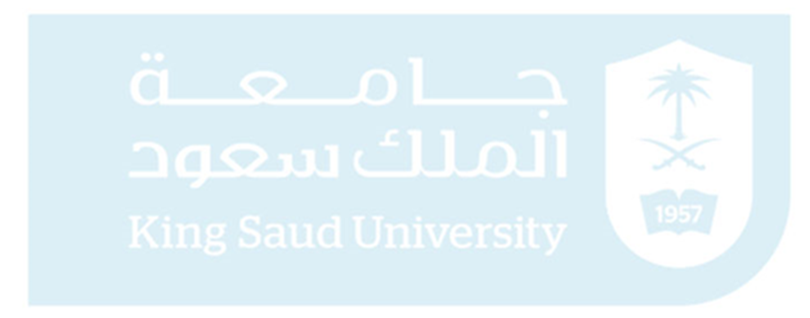 NAME: ______________________________________________
ID No.: ______________
------------
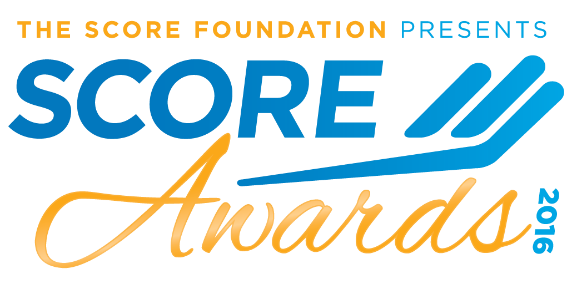